Gliderpalooza 2013:  So much more than gliders
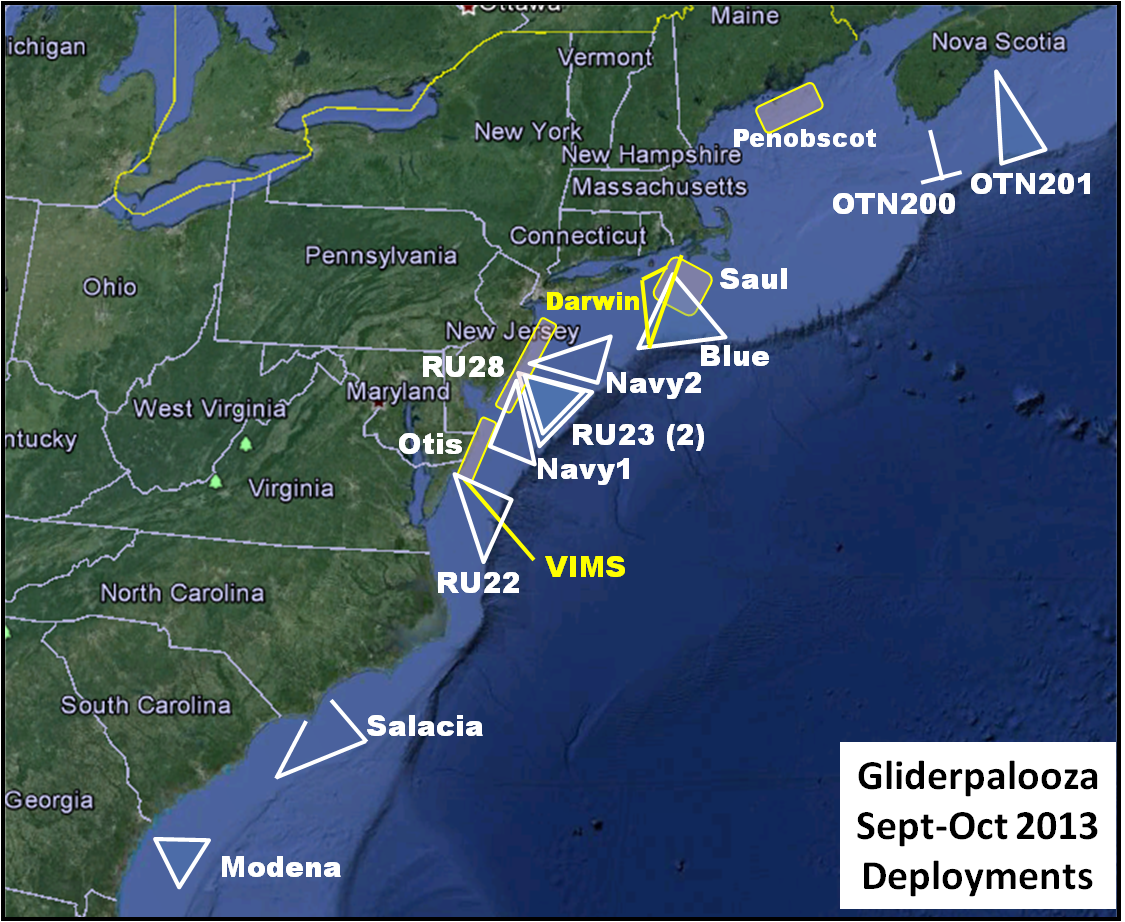 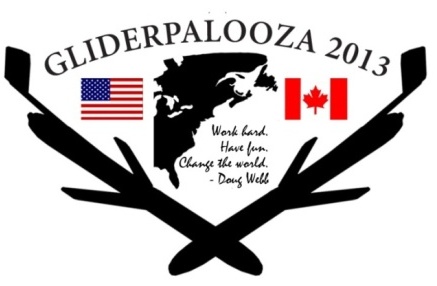 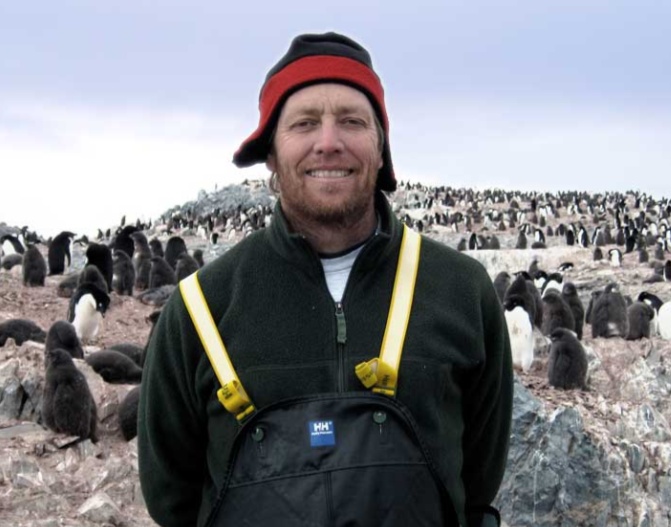 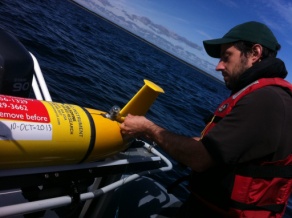 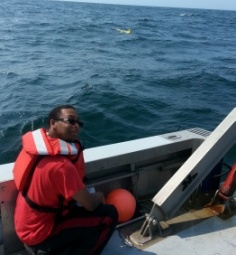 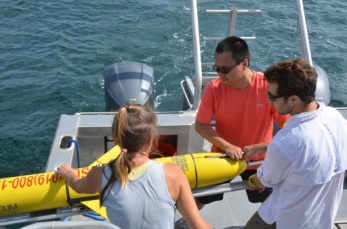 Oscar Schofield
Professor Bio-Optical Oceanography
Rutgers University
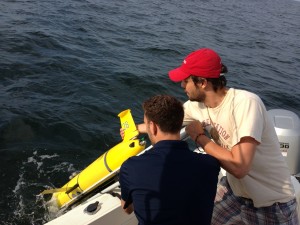 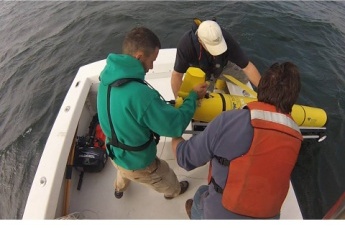 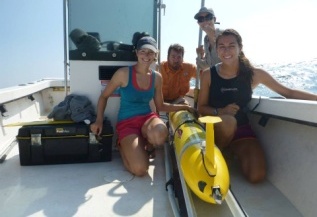 Gliderpalooza Partners & Funders
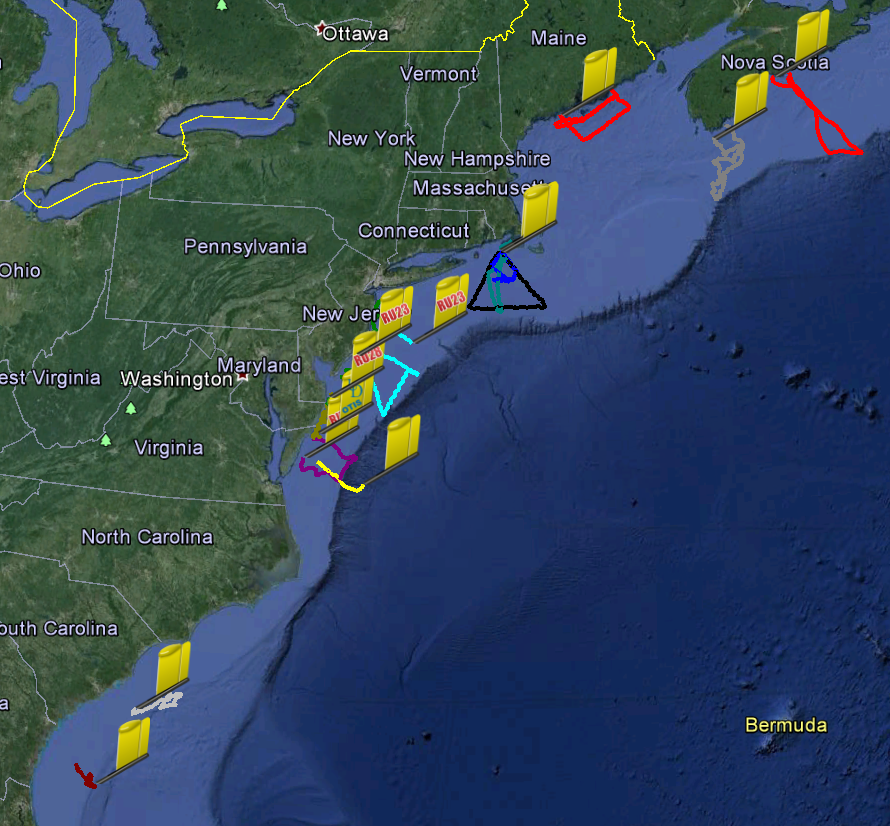 Deployments
A true grass-roots effort: 14 gliders, 14 partners, 3 months, 17 deployments
Gliderpalooza 2013: Science and Technical Goals
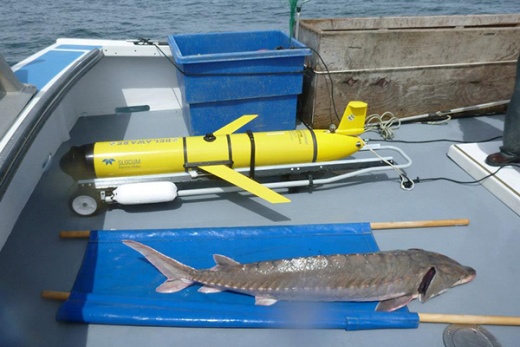 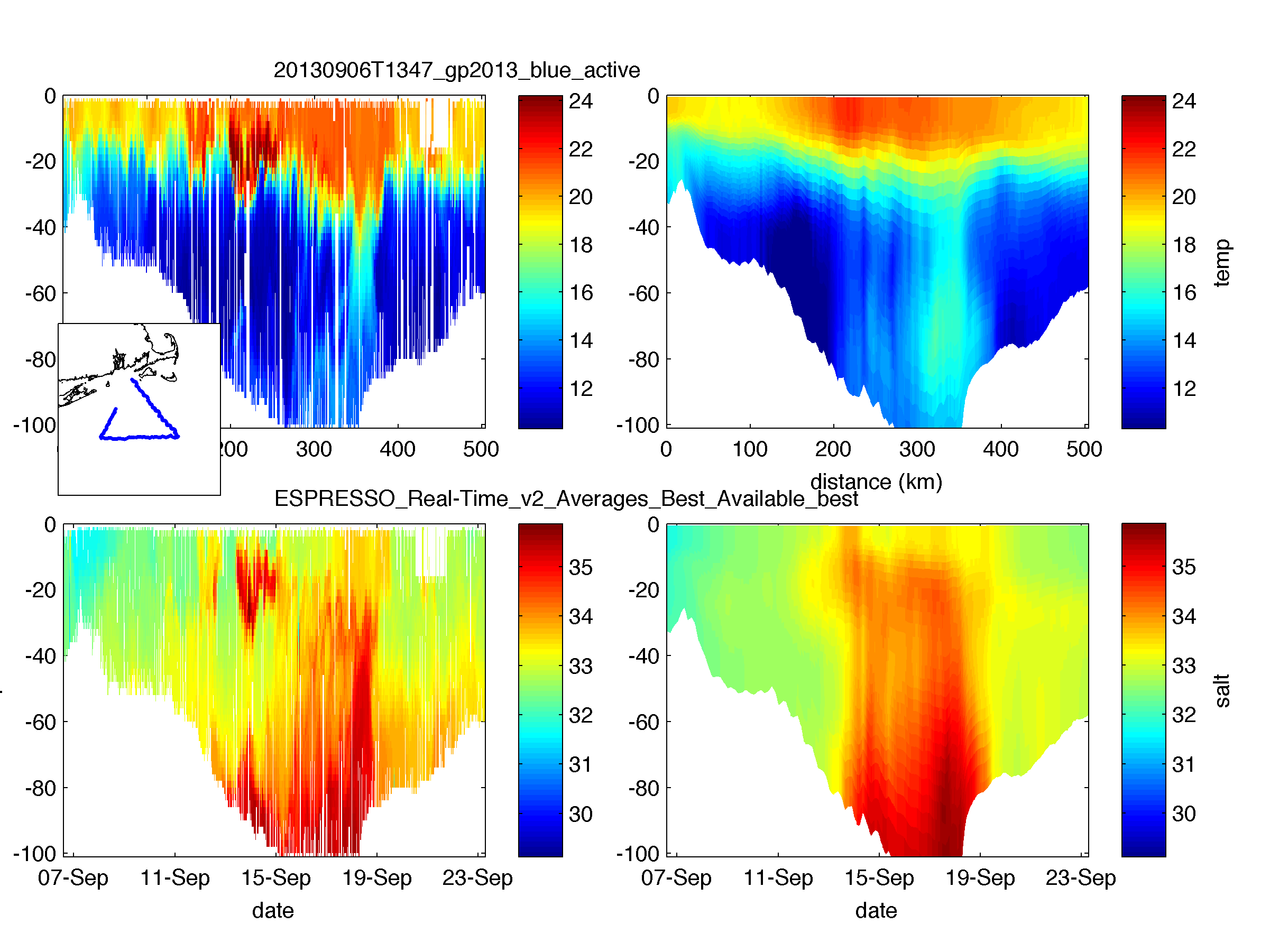 Provide a unique data set to modelers
Provide standardized dataset a over ecological scales and information on fish/mammal migrations
Provide a 3-D snapshot of the MAB cold pool 
Provide an extensive distributed network through the peak period of fall storms, demonstrating "surge" capacity
Demonstration of a national glider network
Proof of data flow through IOOS to NDBC via DMAC
Engage undergraduates in ocean observing efforts.
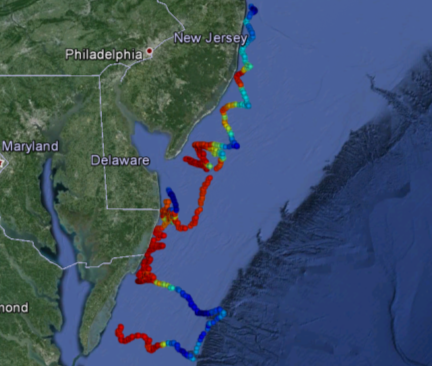 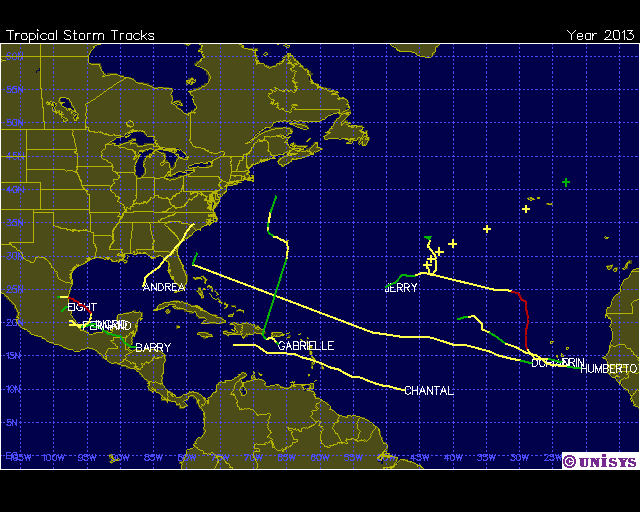 2013 Tropical Storms
Bottom Temps
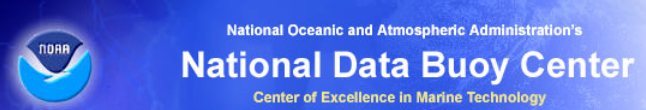 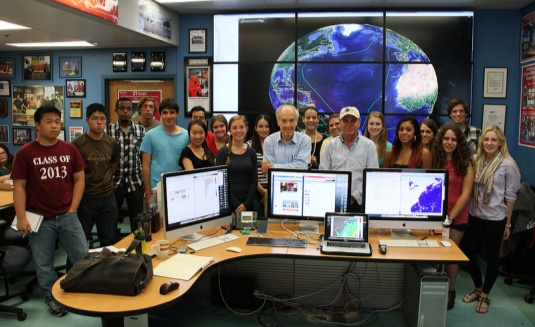 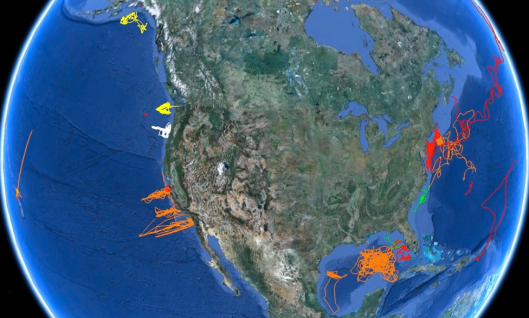 National Network
Education
Goal 2: Ecological Scales & Fish/Mammal Migrations
Niche model: nonlinear extension of Boltzmann-Arrhenius equation
(mechanistic basis in enzyme kinetics)
Fish habitat forecast/hindcasts
Vemco receivers deployed on 9 of 16 gliders
 Key Species: Right Whales, tiger sharks, Atlantic sturgeon, Atlantic Salmon
 Data will be organized by OTN in Nov-Dec
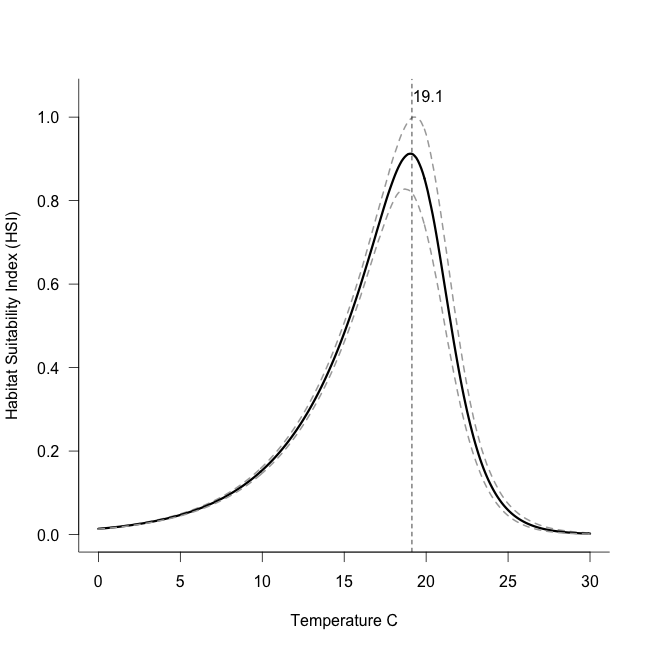 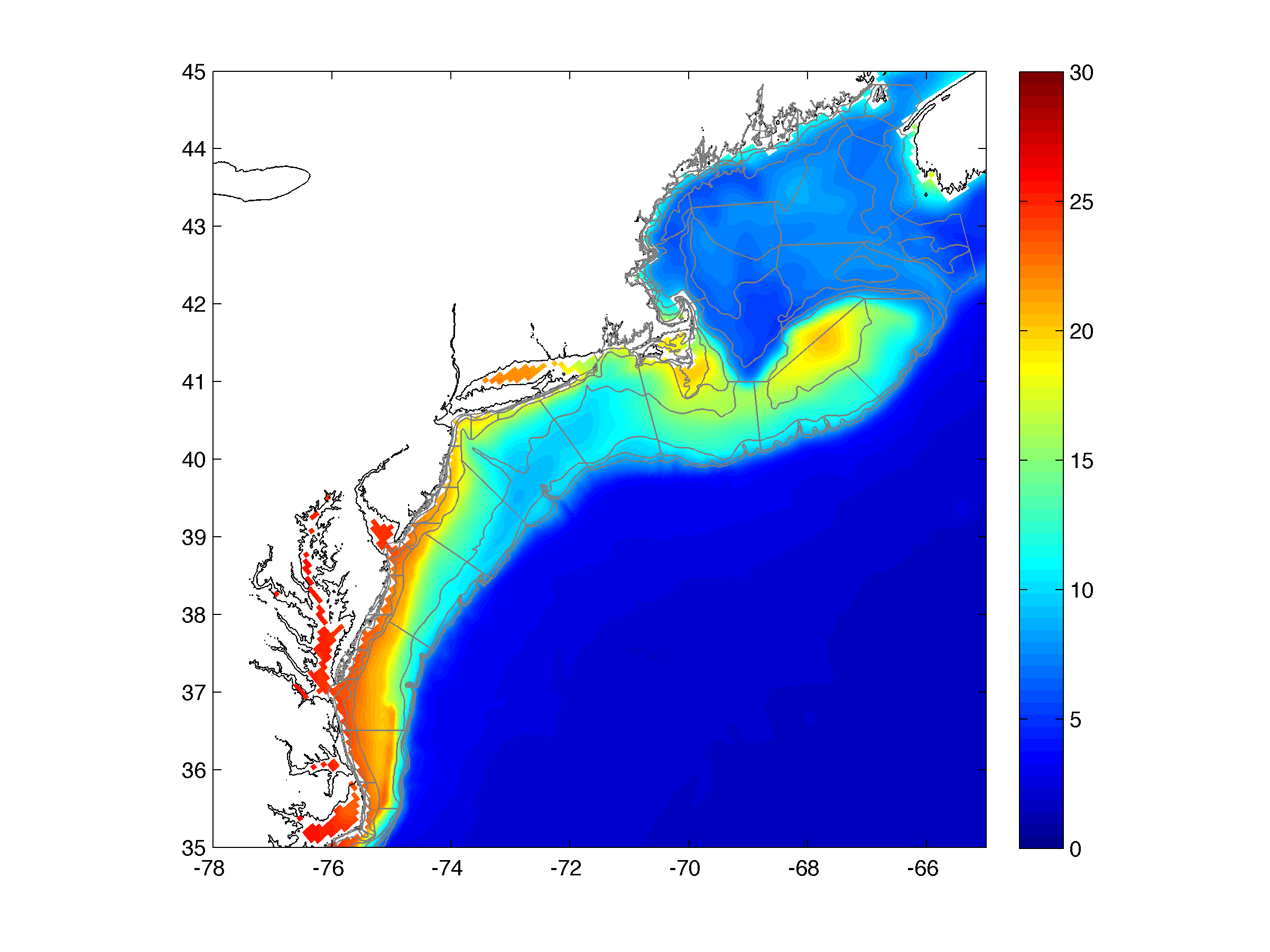 Water temp
hindcast from 
Ocean model
+
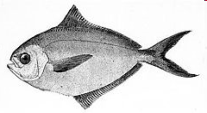 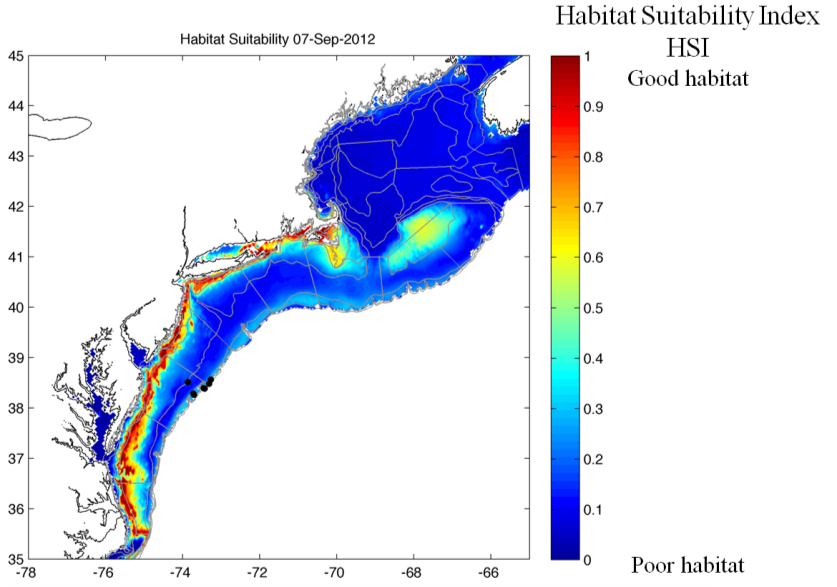 Estimate of habitat distribution in NW Atlantic
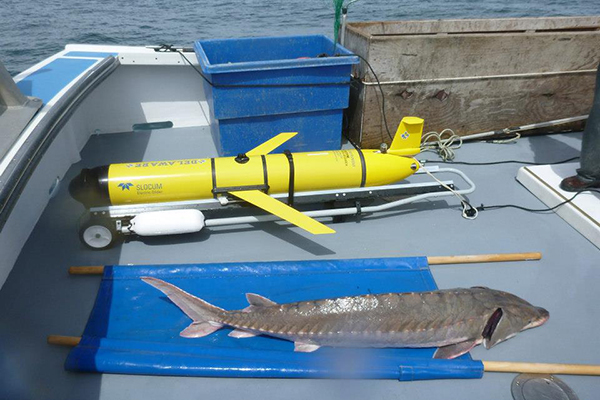 =
Thermal habitat dynamics & NEFSC Survey
Goal 6: Data Flow from IOOS to NDBC to GTS: Demonstration of National Glider Plan
Data flow through to NDBC as defined in the upcoming National Glider Network Plan
 Operators to shore station to DAC to world
 Successful transfer to GTS through NDBC!
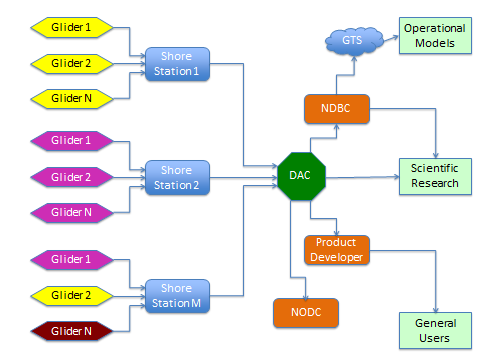 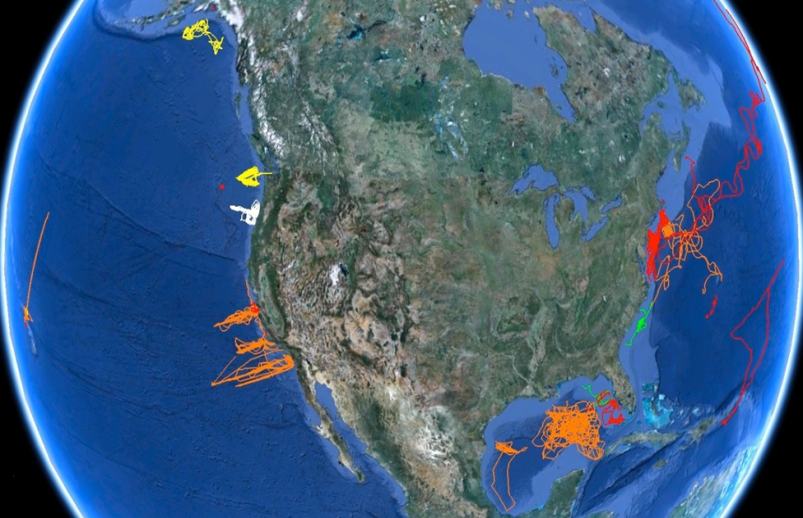 National Network
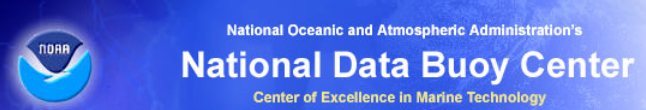 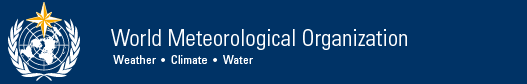